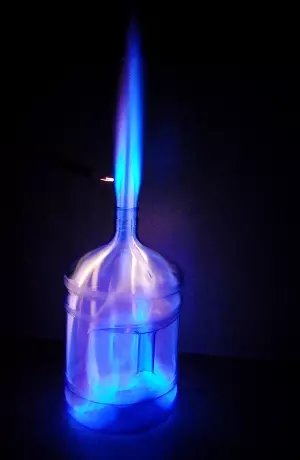 Representing Chemical Reactions Using Formulae and Equations
Chemical Formulae: A chemical formula shows the types and numbers of atoms in a molecule 
(e.g., H₂O for water).

Chemical Equations: A chemical equation uses symbols to show the reactants and products in a reaction 
(e.g., 2H₂ + O₂ → 2H₂O).
Combustion Reactions
Combustion is a reaction where a substance reacts with oxygen to produce heat and light (e.g., burning wood).
Chemical Reactions as the Rearrangement of Atoms
Atoms in Reactants and Products: In a chemical reaction, atoms in the reactants rearrange to form new products.

Conservation of Mass: The total number of each type of atom remains the same before and after the reaction.
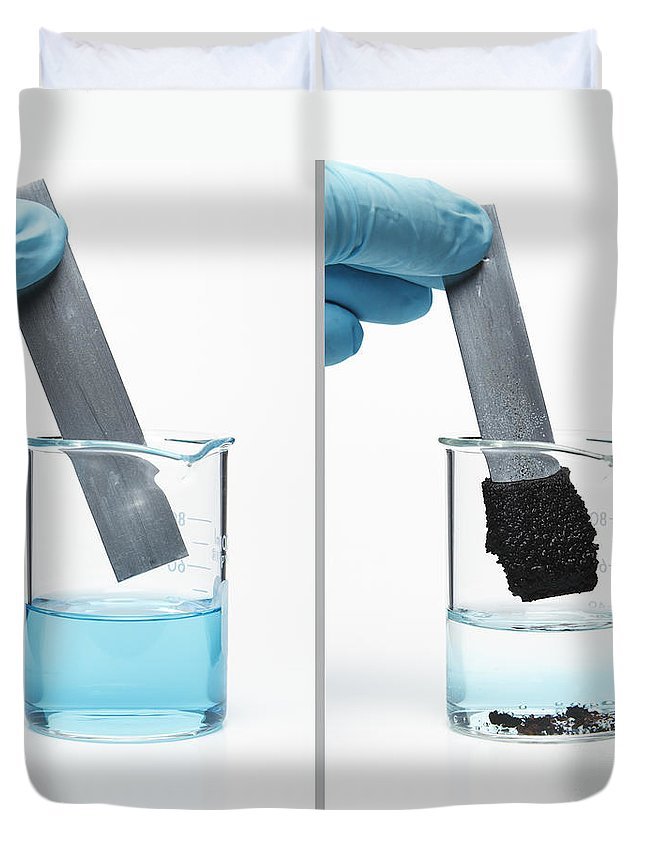 08 Types of Reaction
Word Equations
Word equations describe chemical reactions using the names of the reactants and products 
(e.g., hydrogen + oxygen → water).
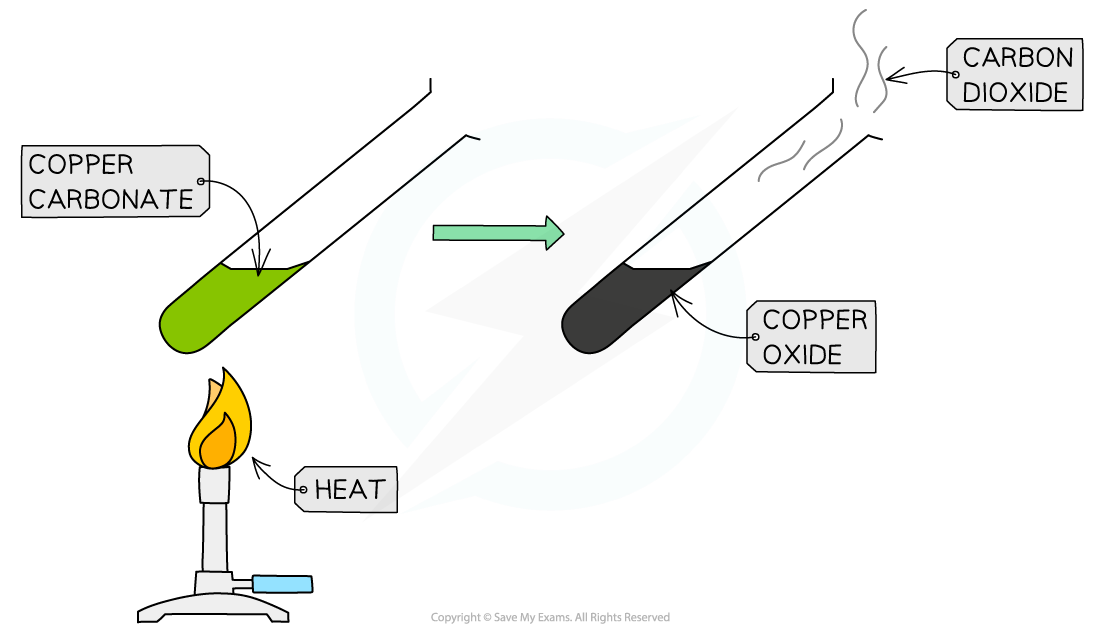 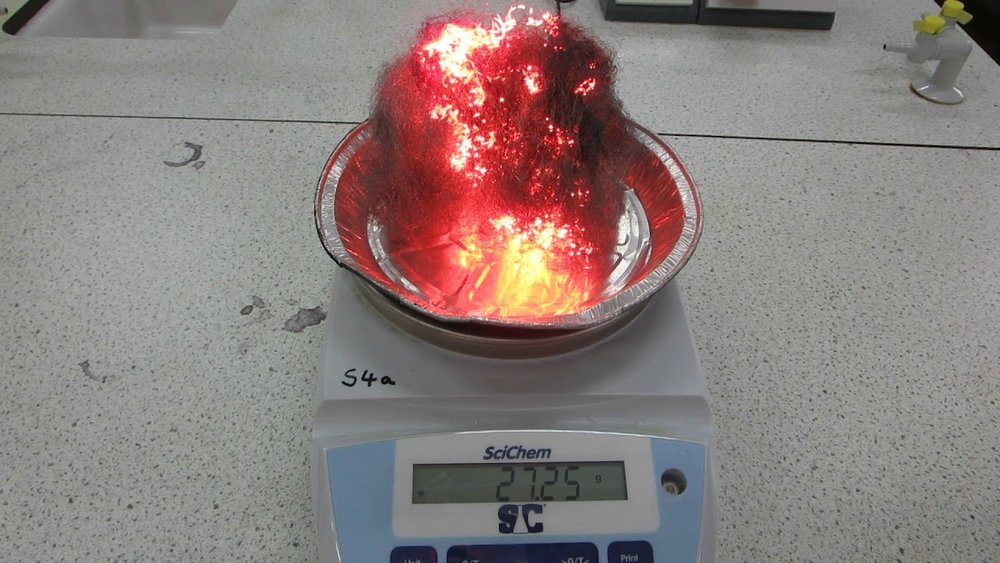 Oxidation Reactions
Oxidation is a reaction where a substance gains oxygen 
(e.g., iron rusting when it reacts with oxygen to form iron oxide).
Examples of Chemical Reactions
Combustion Example: 
Methane + Oxygen → Carbon Dioxide + Water.
Thermal Decomposition Example: 
Calcium Carbonate → Calcium Oxide + Carbon Dioxide.
Oxidation Example: 
Magnesium + Oxygen → Magnesium Oxide.
Displacement Example: 
Zinc + Copper Sulfate → Zinc Sulfate + Copper.
Thermal Decomposition Reactions
This is a reaction where a compound breaks down into simpler substances when heated (e.g., heating calcium carbonate to form calcium oxide and carbon dioxide).
Displacement Reactions
In a displacement reaction, a more reactive element displaces a less reactive element from a compound 
(e.g., zinc displacing copper from copper sulfate solution).